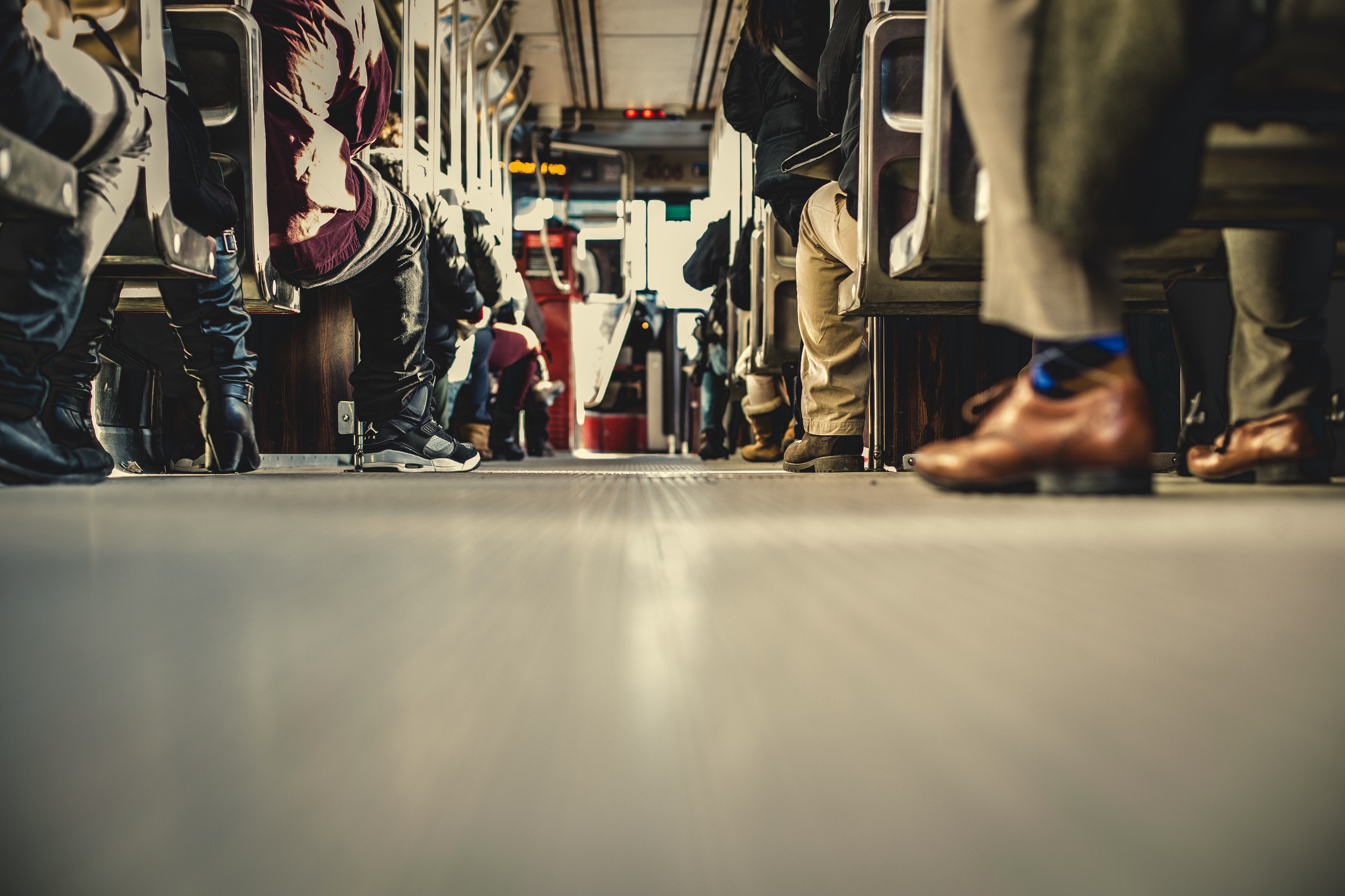 1 Tim 4:1-5
The Teachings of Demons
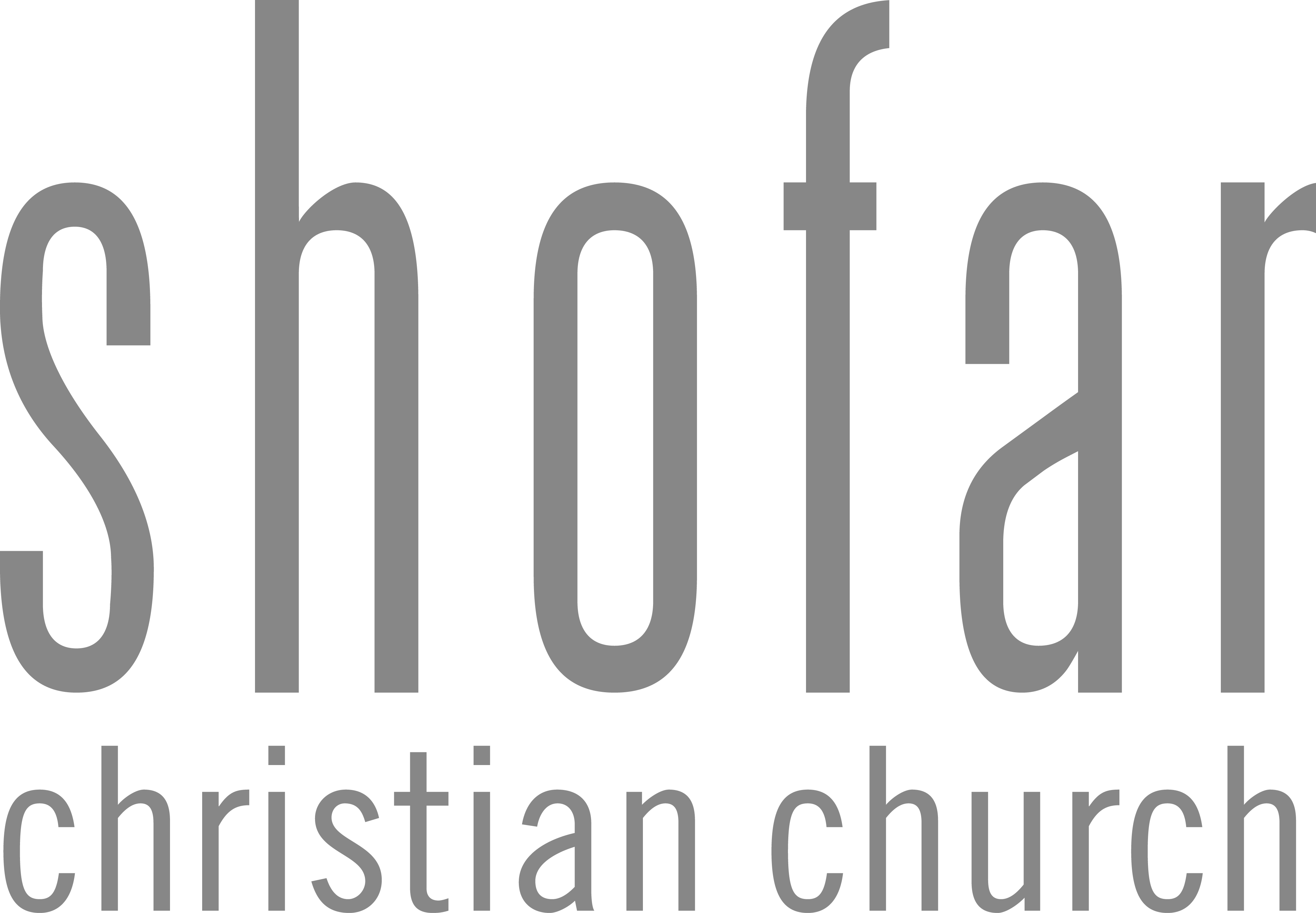 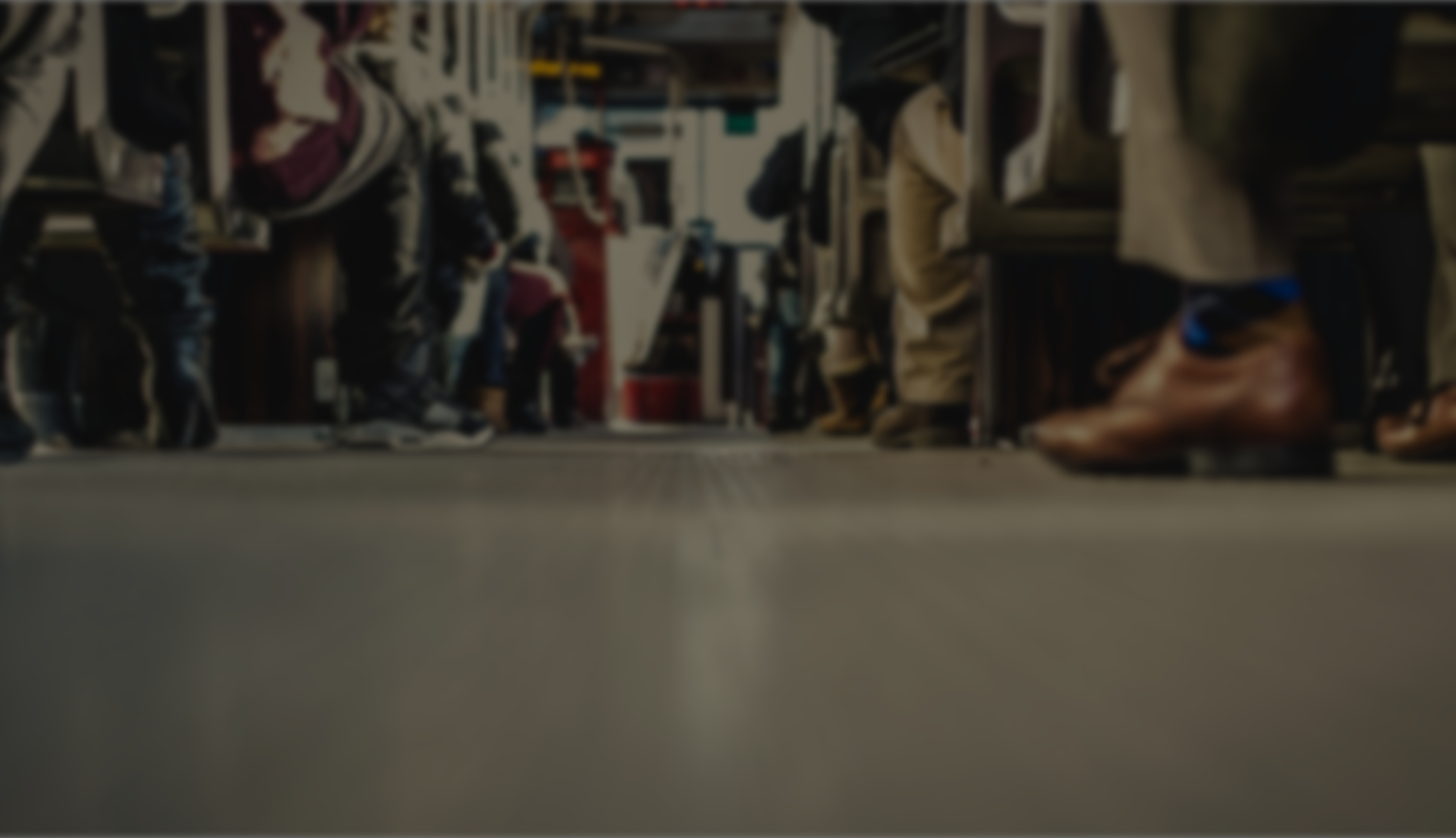 1 Tim 4:1-5 (ESV)
1 Now the Spirit expressly says that in later times some will depart from the faith by devoting themselves to deceitful spirits and teachings of demons,2 through the insincerity of liars whose consciences are seared,3 who forbid marriage and require abstinence from foods that God created to be received with thanksgiving by those who believe and know the truth.
Caption
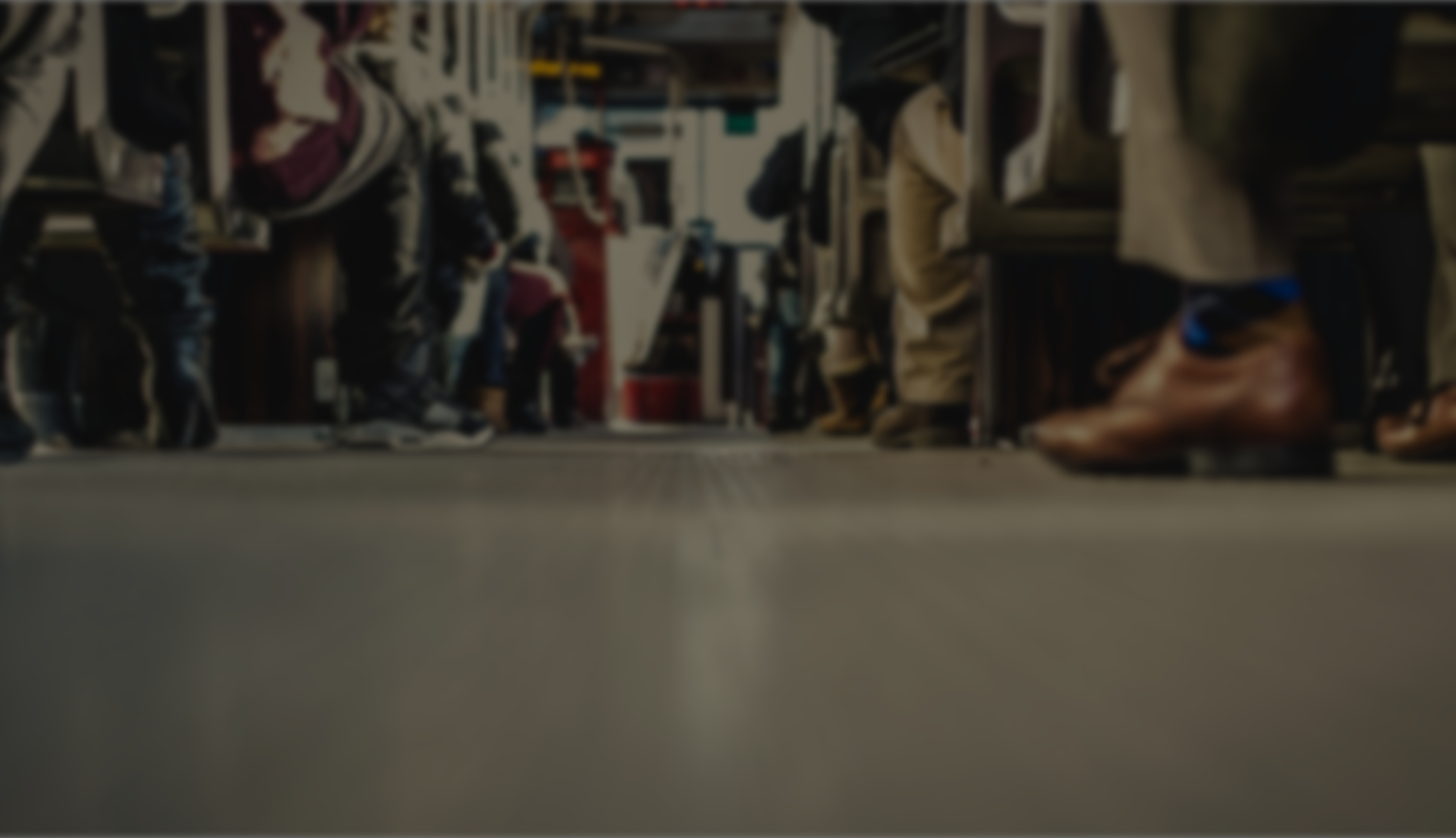 1 Tim 4:1-5 (ESV)
4 For everything created by God is good, and nothing is to be rejected if it is received with thanksgiving,5 for it is made holy by the word of God and prayer.
Caption
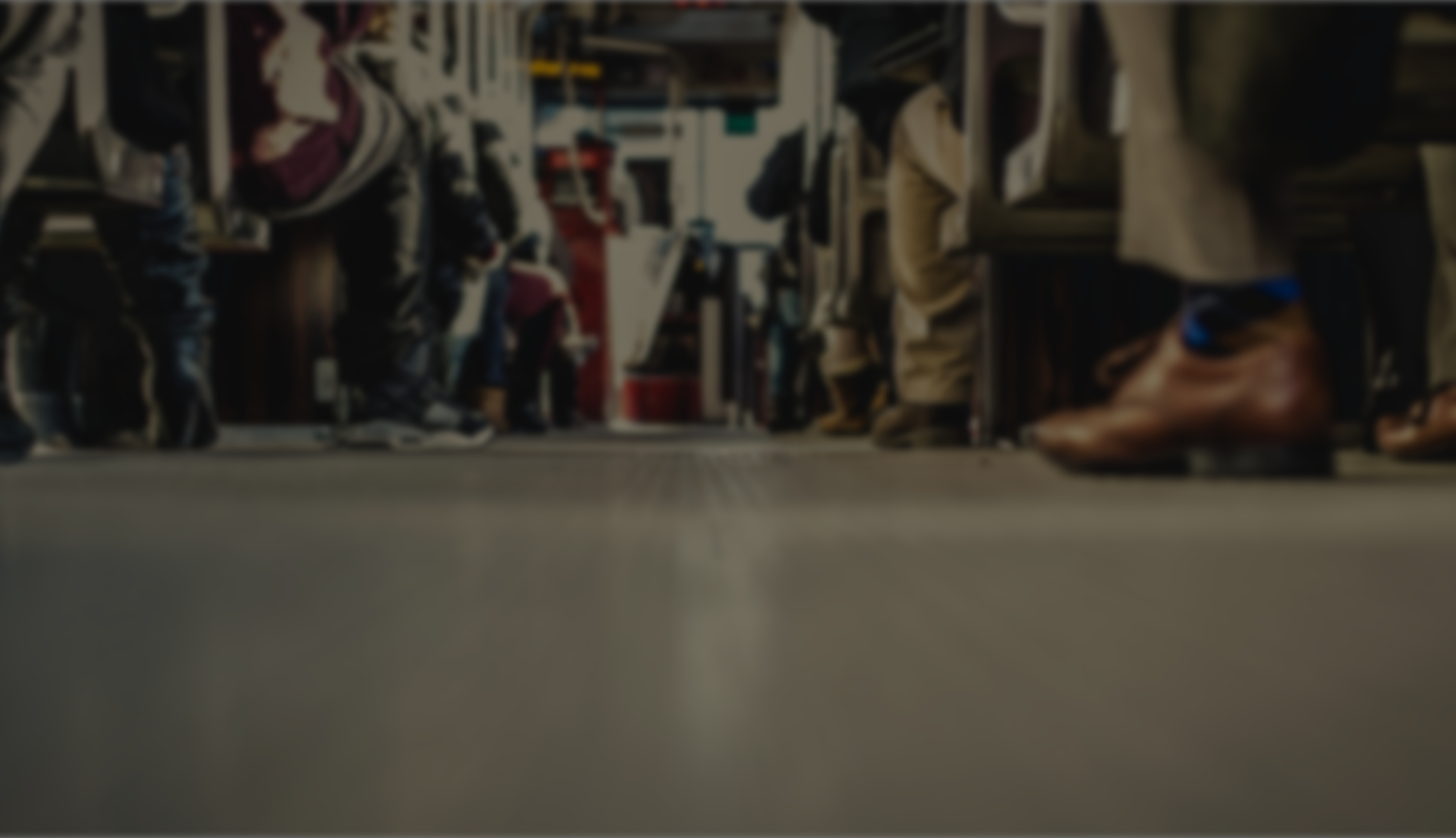 1 Tim 4:1-3 (ESV)
1 Now the Spirit expressly says that in later times some will depart from the faith by devoting themselves to deceitful spirits and teachings of demons,2 through the insincerity of liars whose consciences are seared,3 who forbid marriage and require abstinence from foods that God created to be received with thanksgiving by those who believe and know the truth.
Caption
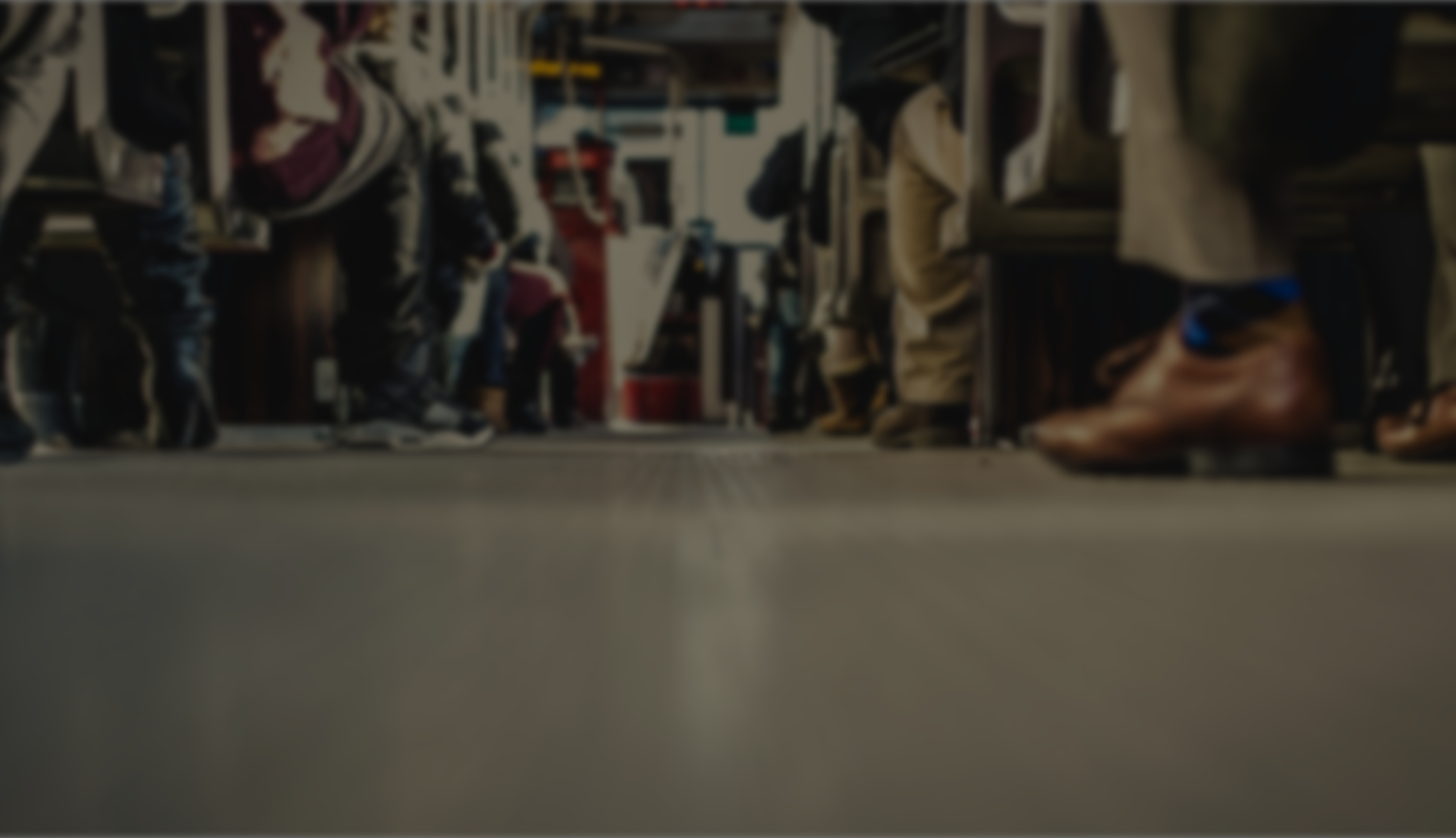 1 Tim 4:1-3 (ESV)
1 Now the Spirit expressly says that in later times some will depart from the faith by devoting themselves to deceitful spirits and teachings of demons,2 through the insincerity of liars whose consciences are seared,3 who forbid marriage and require abstinence from foods that God created to be received with thanksgiving by those who believe and know the truth.
Caption
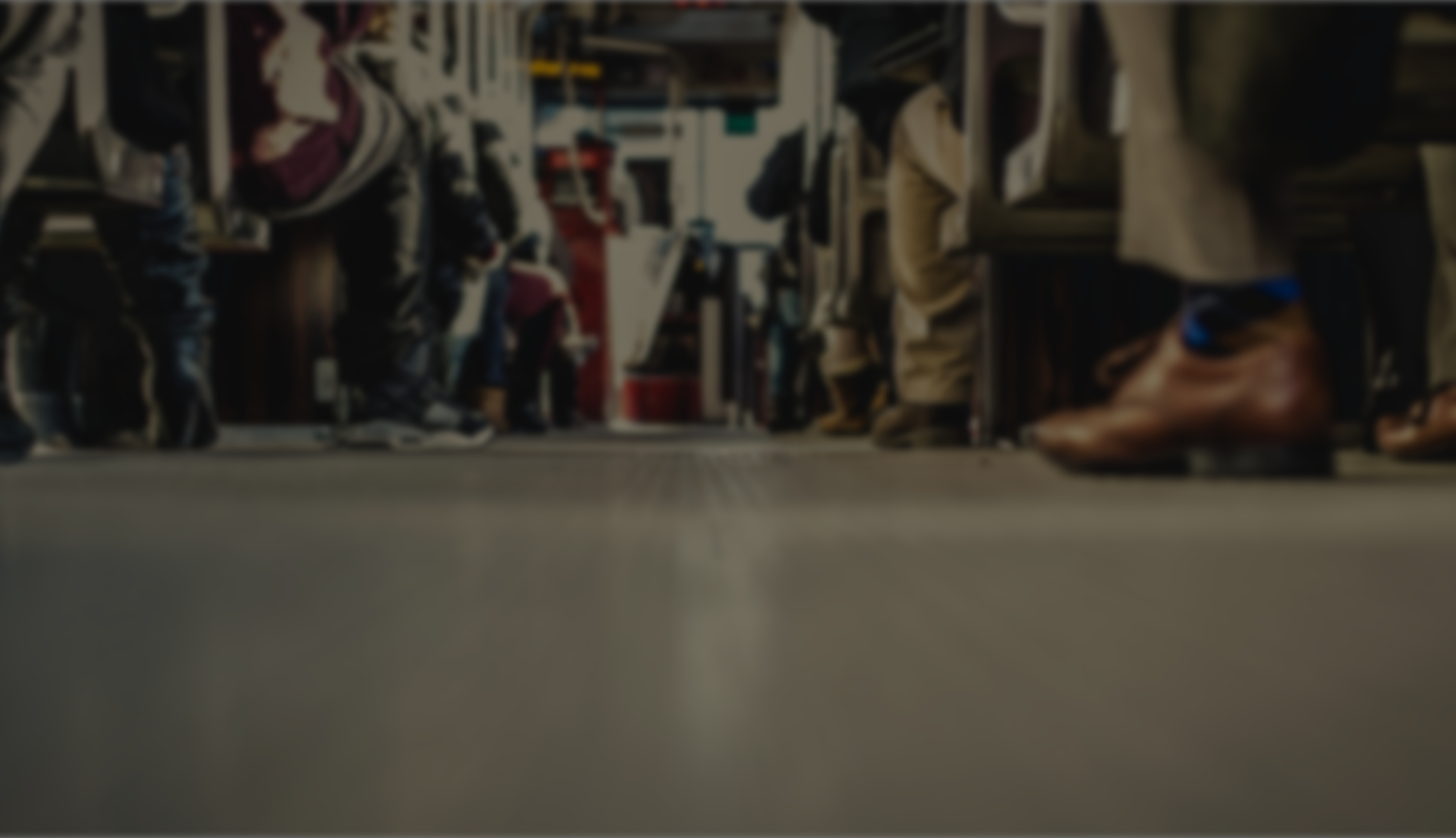 1 Tim 4:1-3 (ESV)
1 Now the Spirit expressly says that in later times some will depart from the faith by devoting themselves to deceitful spirits and teachings of demons,2 through the insincerity of liars whose consciences are seared,3 who forbid marriage and require abstinence from foods that God created to be received with thanksgiving by those who believe and know the truth.
Caption
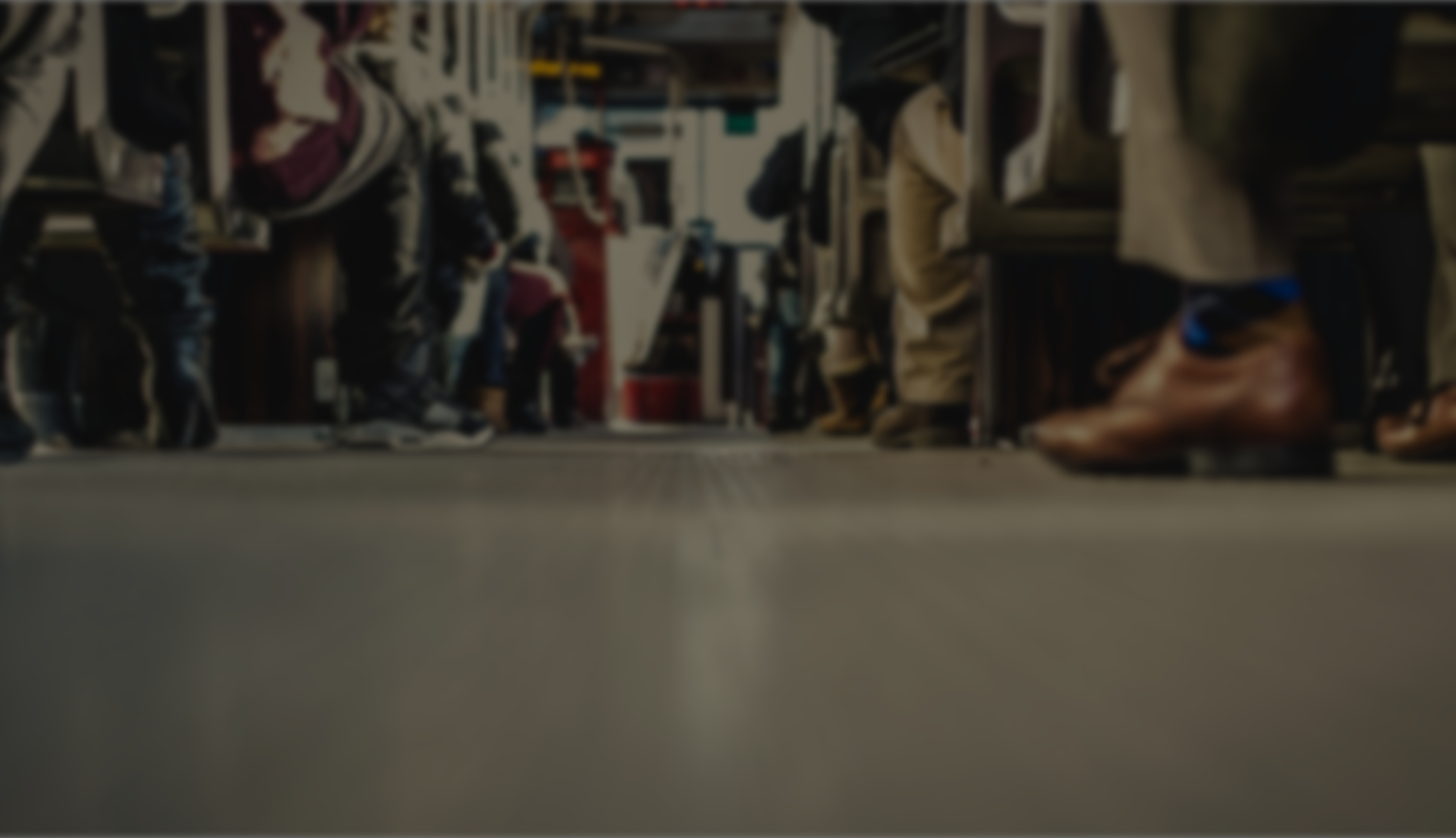 1 Tim 4:1-3 (ESV)
1 Now the Spirit expressly says that in later times some will depart from the faith by devoting themselves to deceitful spirits and teachings of demons,2 through the insincerity of liars whose consciences are seared,3 who forbid marriage and require abstinence from foods that God created to be received with thanksgiving by those who believe and know the truth.
Caption
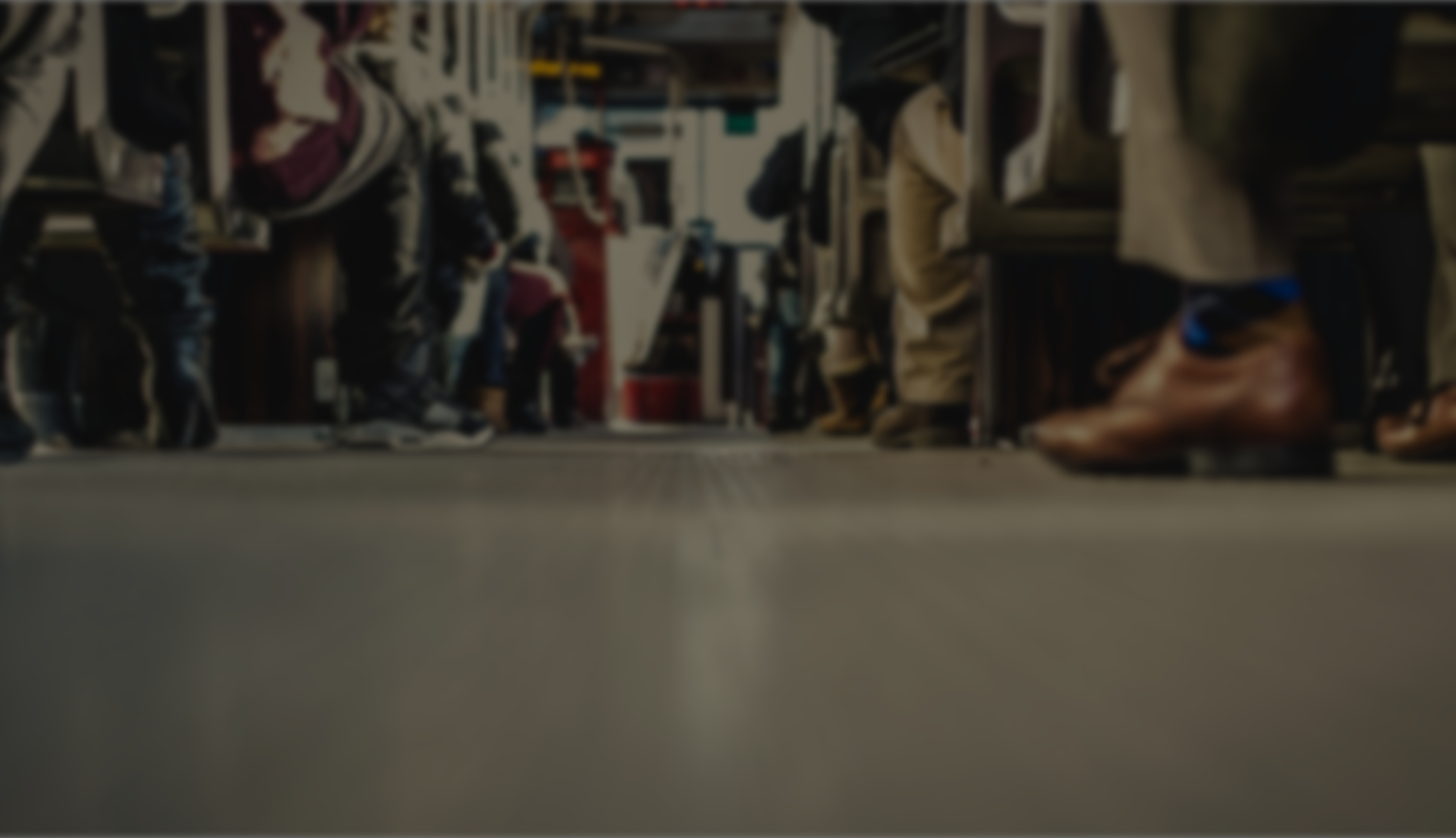 2 Thess 2:9-10 (ESV)
9 The coming of the lawless one is by the activity of Satan with all power and false signs and wonders, 10 and with all wicked deception for those who are perishing, because they refused to love the truth and so be saved.
Caption
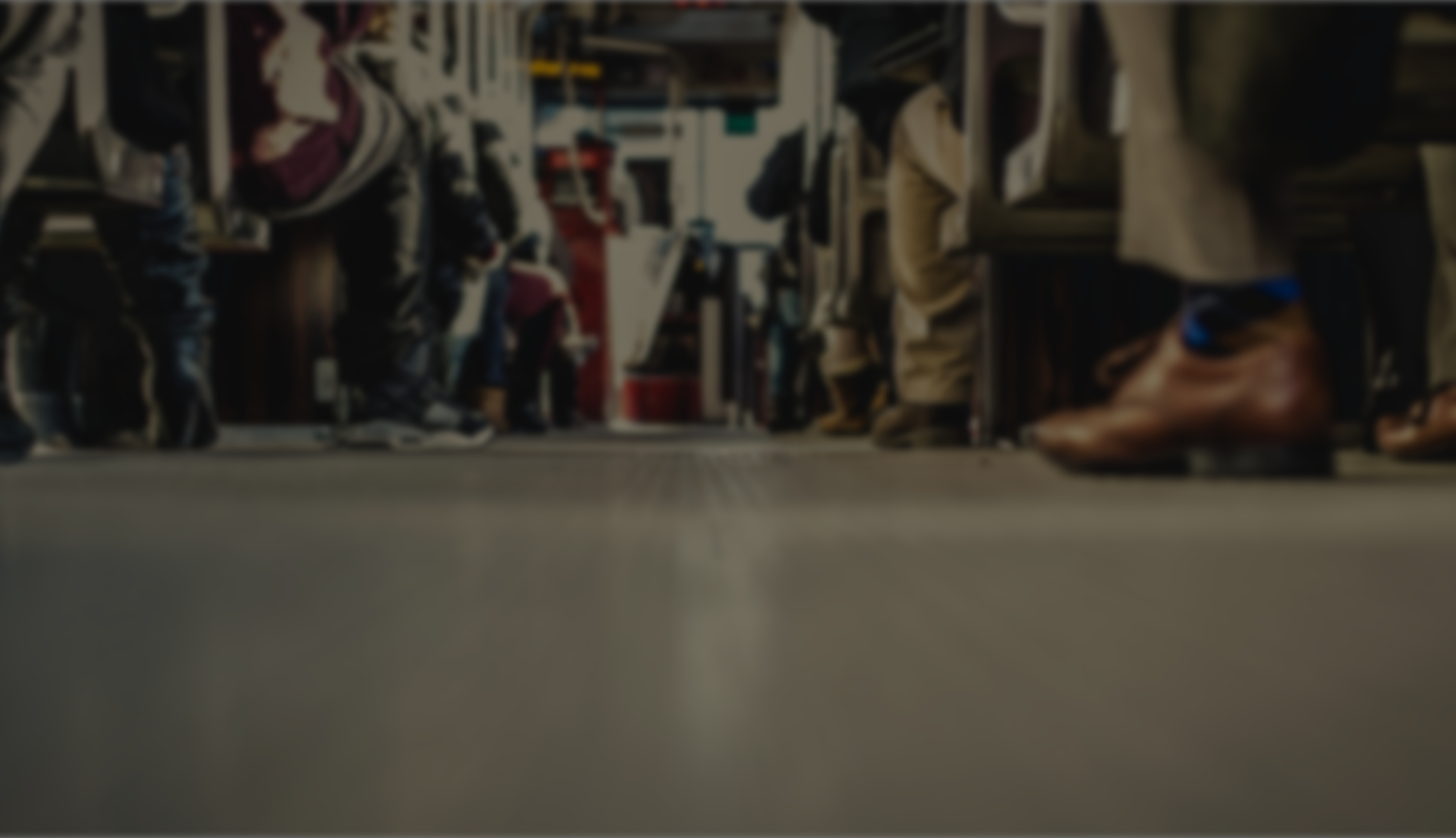 1 Tim 4:1-3 (ESV)
1 Now the Spirit expressly says that in later times some will depart from the faith by devoting themselves to deceitful spirits and teachings of demons,2 through the insincerity of liars whose consciences are seared,3 who forbid marriage and require abstinence from foods that God created to be received with thanksgiving by those who believe and know the truth.
Caption
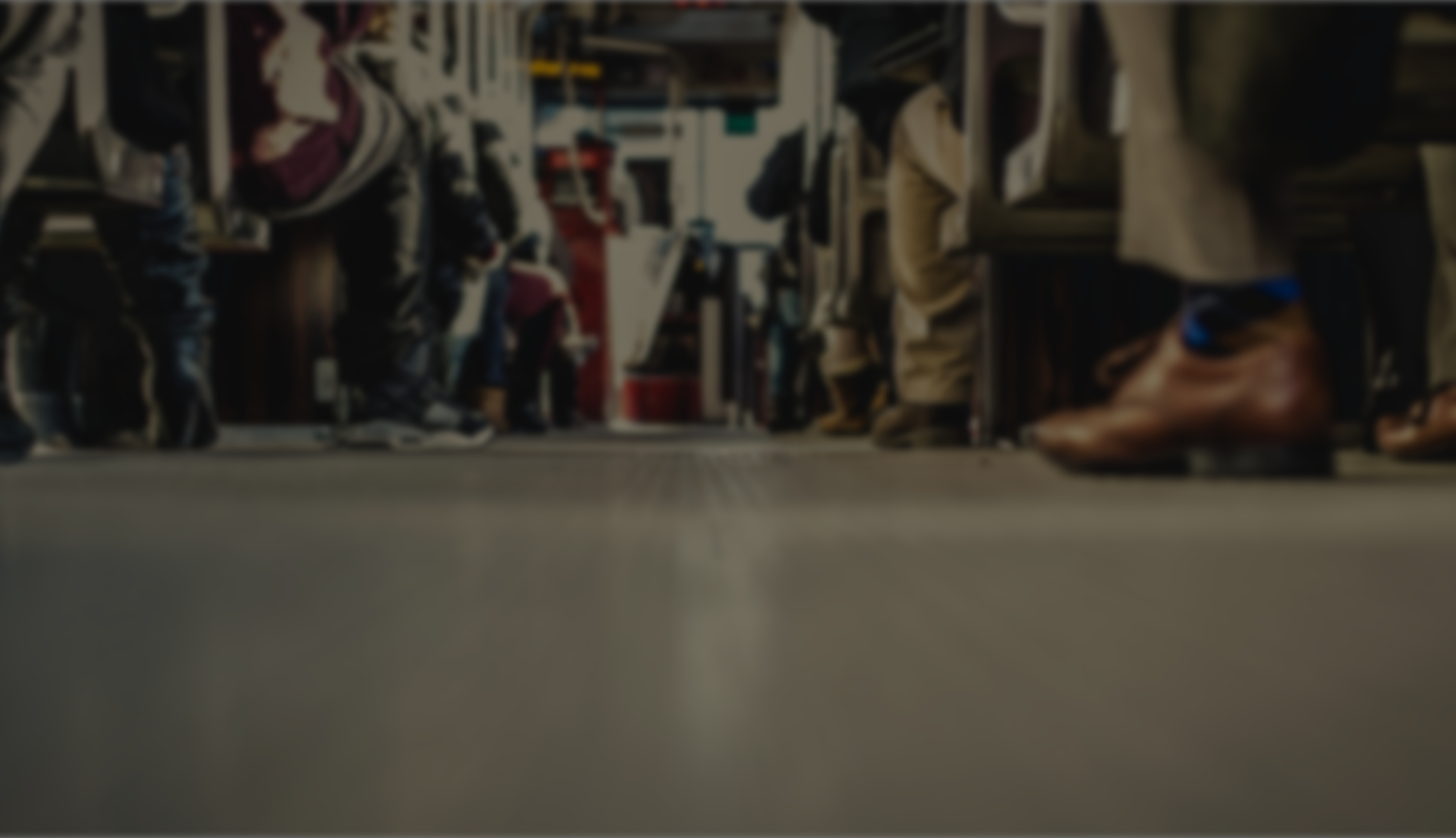 1 Tim 4:3-5(ESV)
3 who forbid marriage and require abstinence from foods that God created to be received with thanksgiving by those who believe and know the truth.4 For everything created by God is good, and nothing is to be rejected if it is received with thanksgiving,5 for it is made holy by the word of God and prayer.
Caption
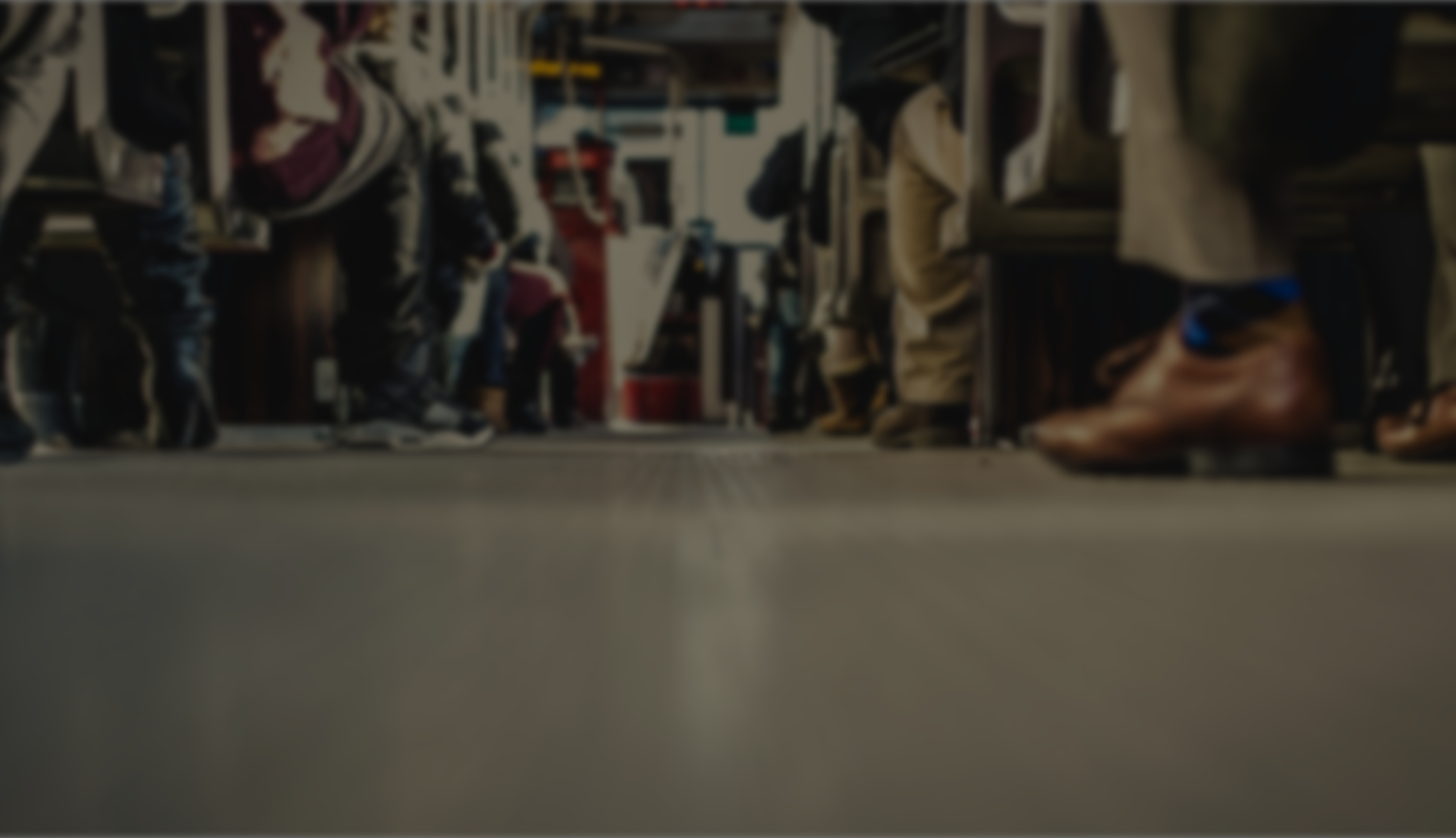 1 Cor 10:31 (ESV)
31 So, whether you eat or drink, or whatever you do, do all to the glory of God.
Caption